ETAPA Y MOMENTOS DE LA PREPARACION FISICA DE FUTBOL
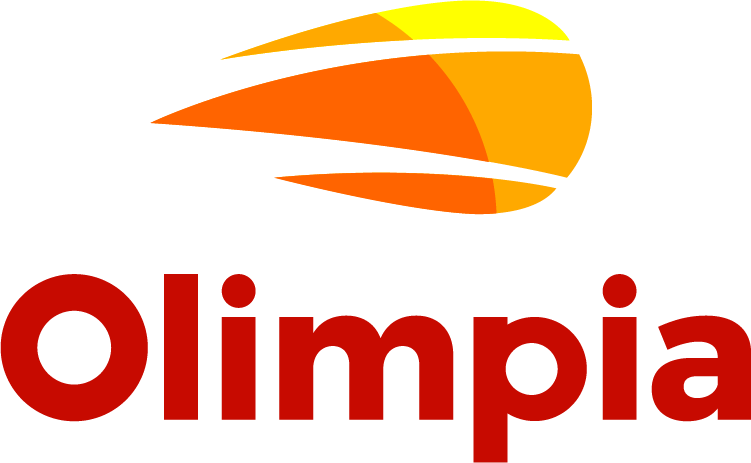 MANTENIMIENTO
ETAPA DE COMPETENCIA
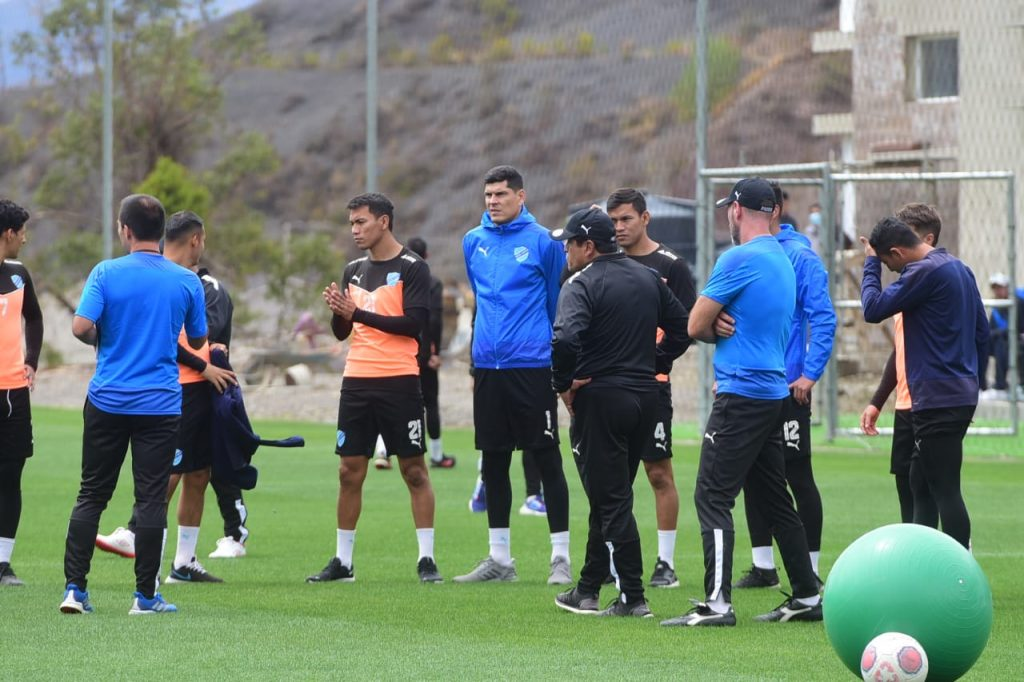 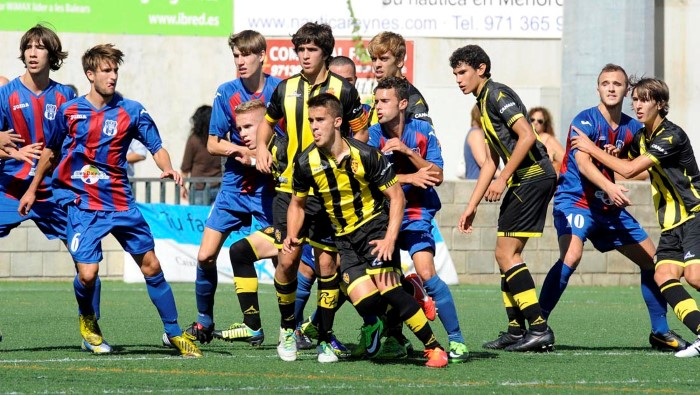 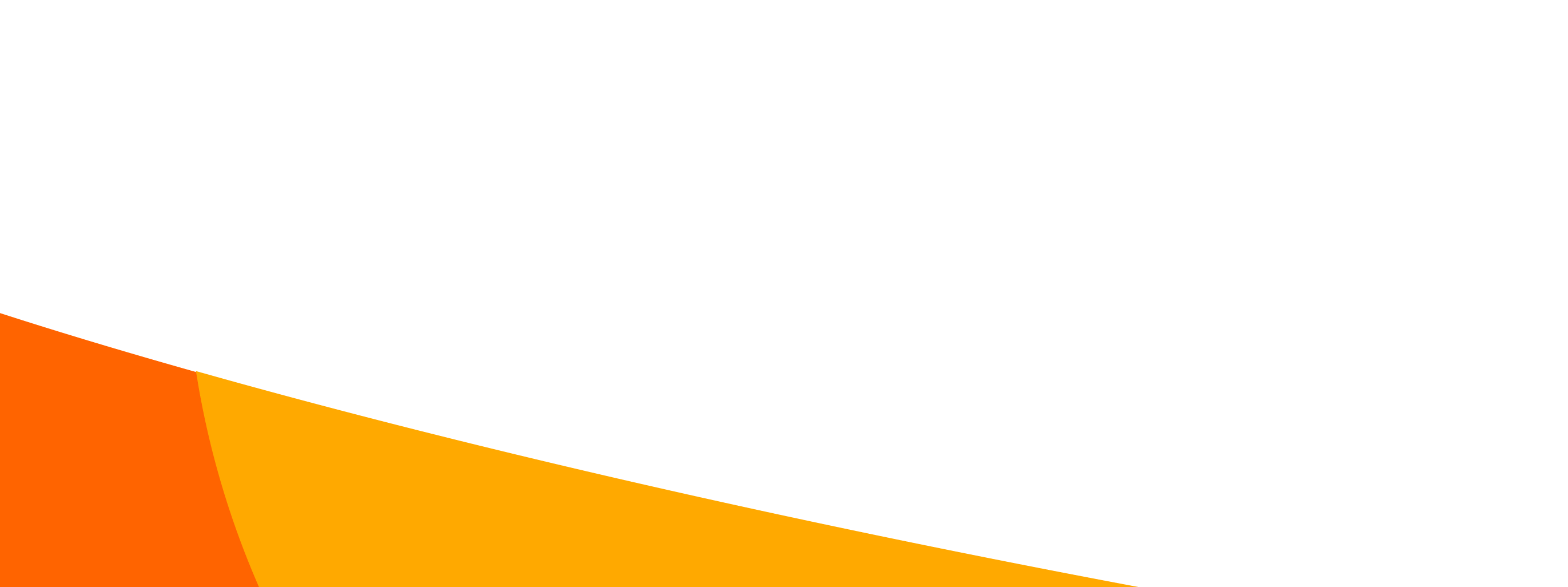 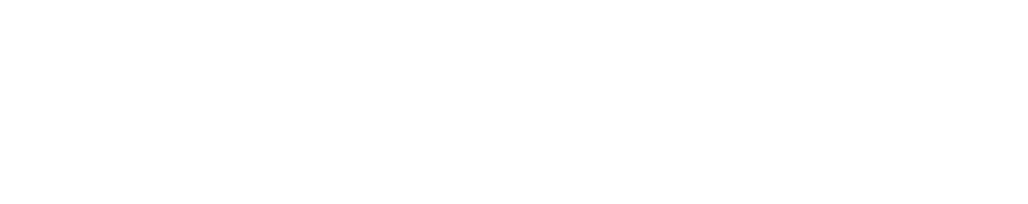 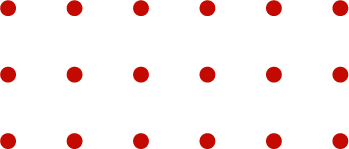 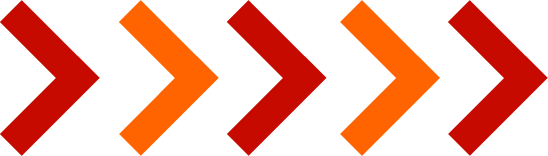 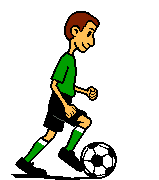 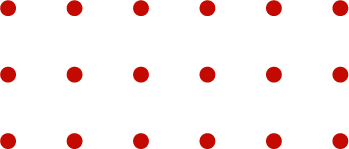 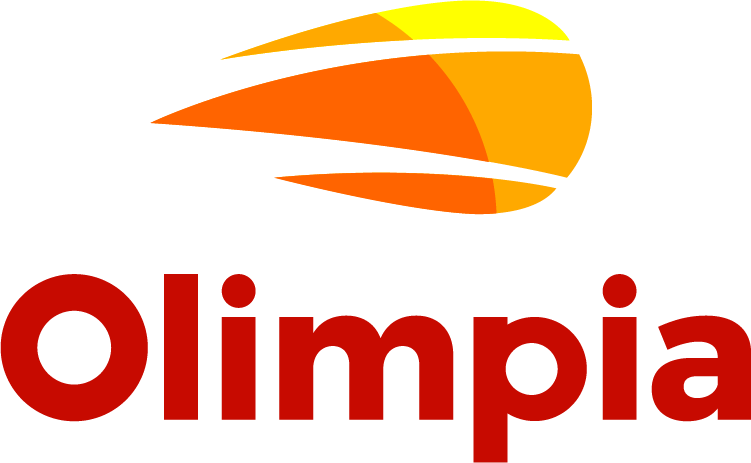 ETAPA DE COMPETENCIA
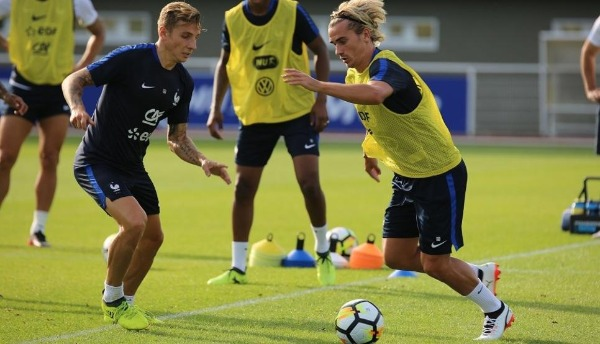 Es cuando el equipo en la etapa de cada jugador se ve obligado a esforzarse al máximo para resolver situaciones del juego y así optimizar su aprendizaje rendimiento. La competencia basada en valores éticos y de superación es el verdadero propósito del deporte.

Etapa de la no especialización (9-10 años, benjamín) La Educación. 
Etapa de iniciación (11-12 años, alevín) La Contextualización. 
Etapa de desarrollo (13-14 años, infantil) Los Cambios.  
Etapa de perfeccionamiento (15-16 años, cadete) La Precompetición.
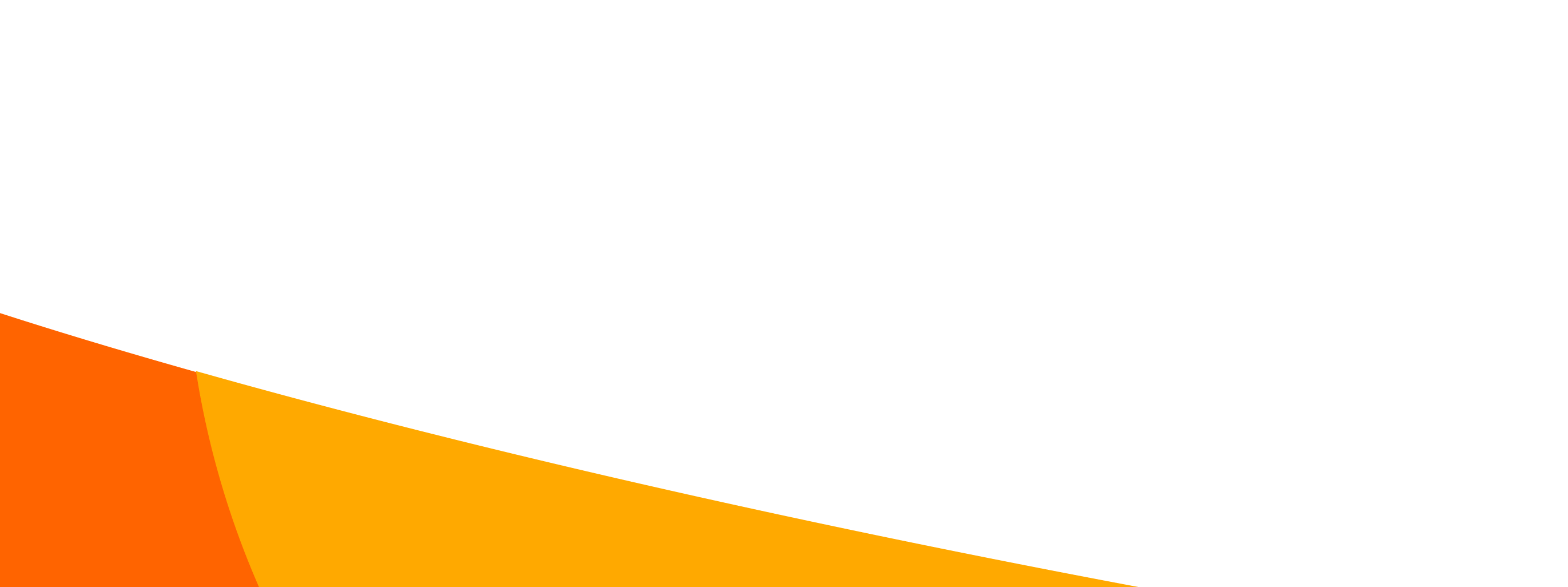 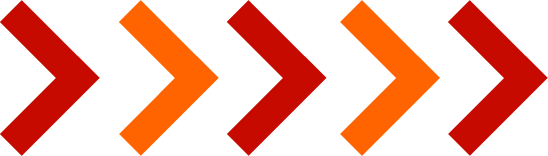 VIDEO INFORMATIVO :
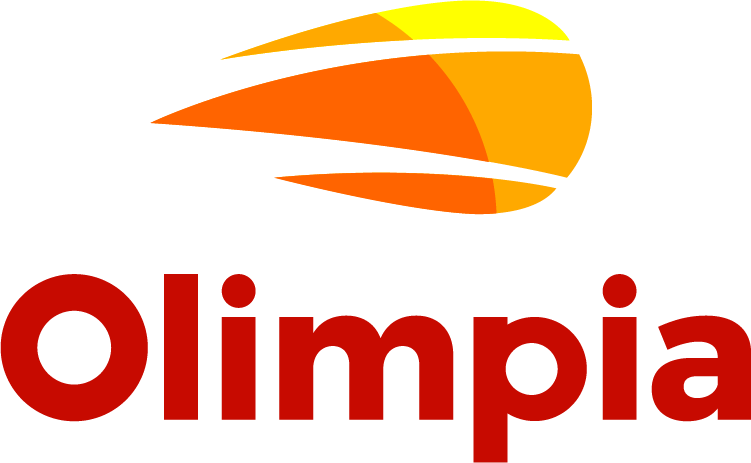 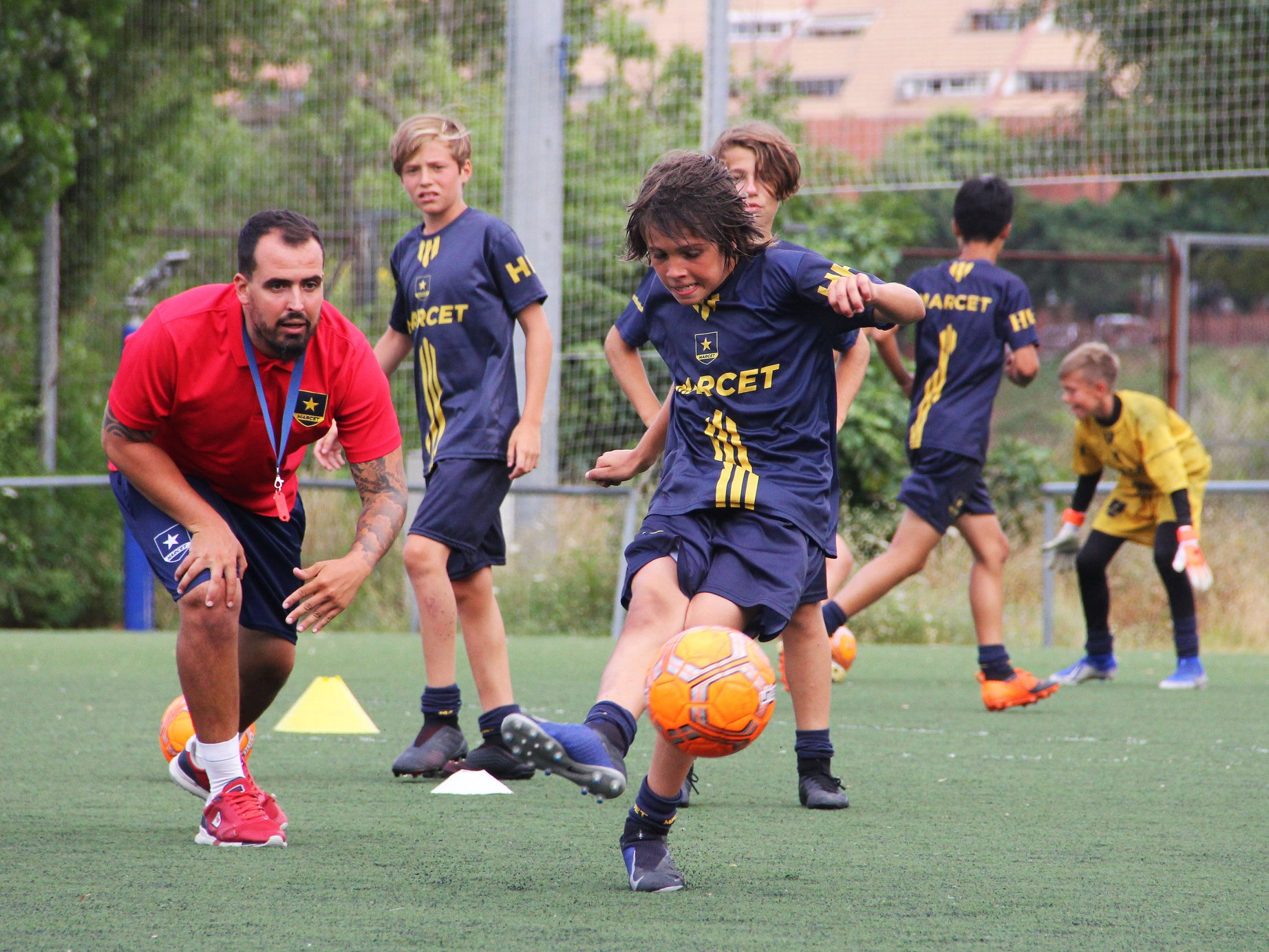 TEXTO
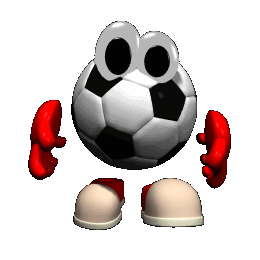 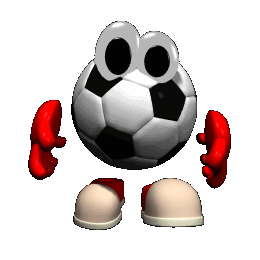 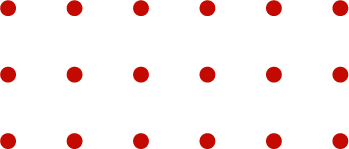 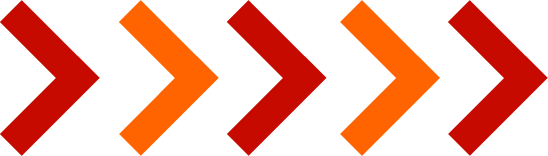 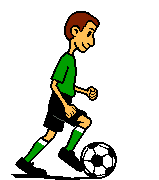 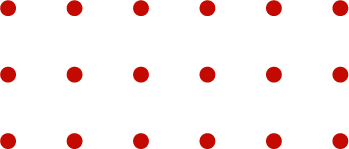 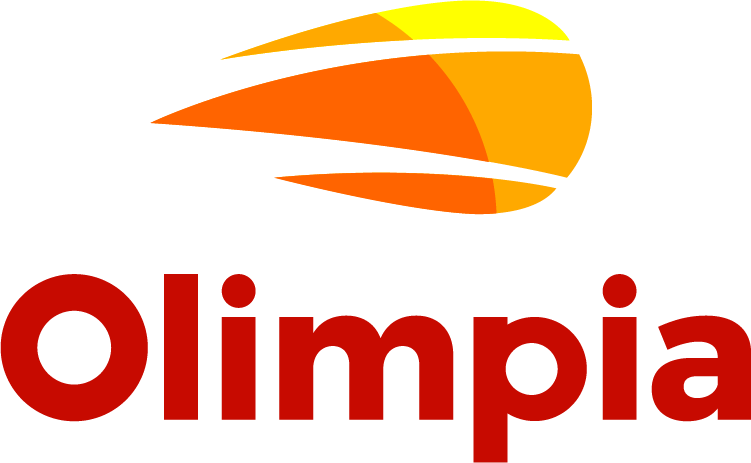 MANTENIMIENTO FISICO EN EL FUTBOL
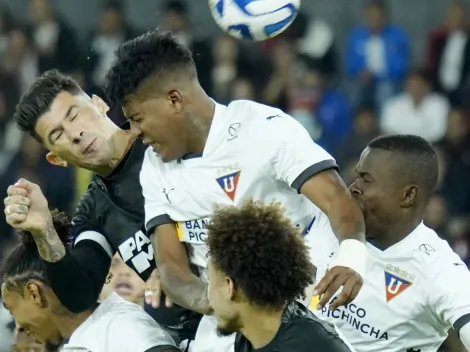 - Es la persona encargada de mantener en forma a los jugadores a lo largo de toda la temporada, pero además ayuda en la recuperación de aquellos futbolistas que han sufrido algún tipo de lesión.
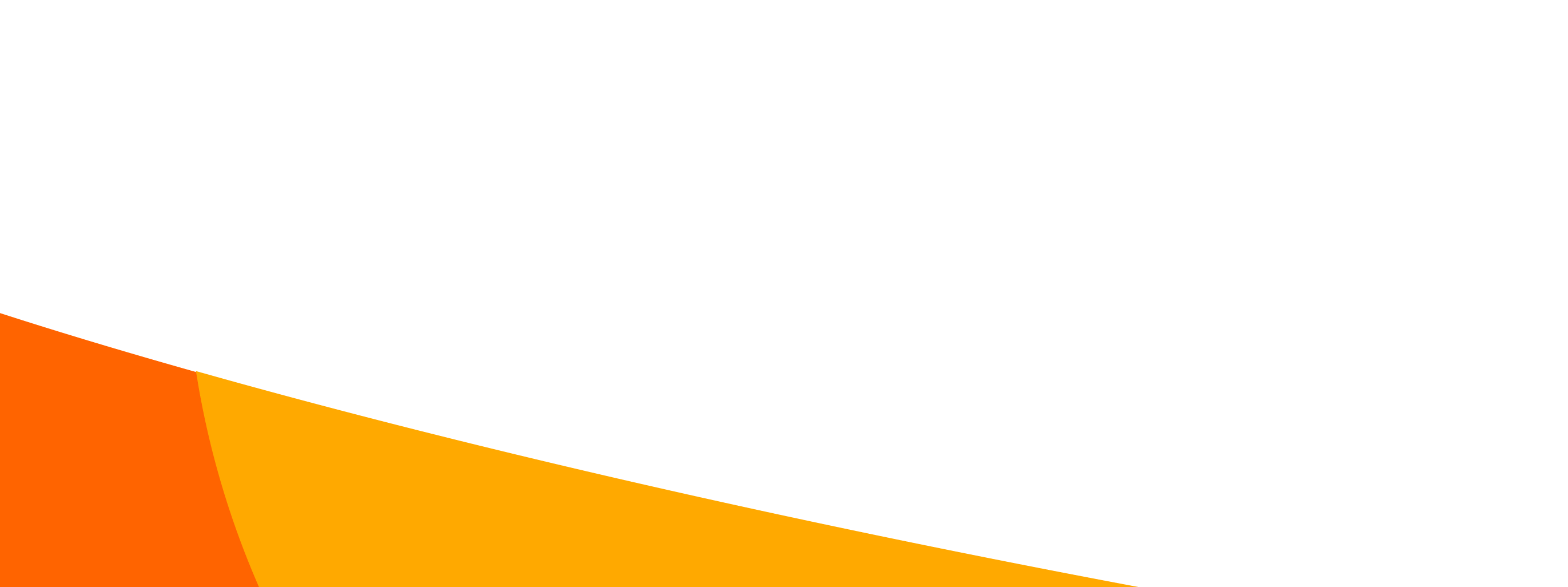 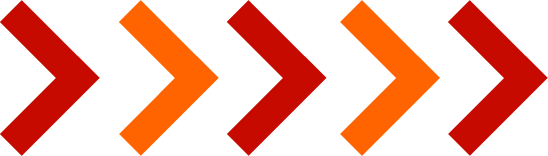 VIDEO INFORMATIVO :
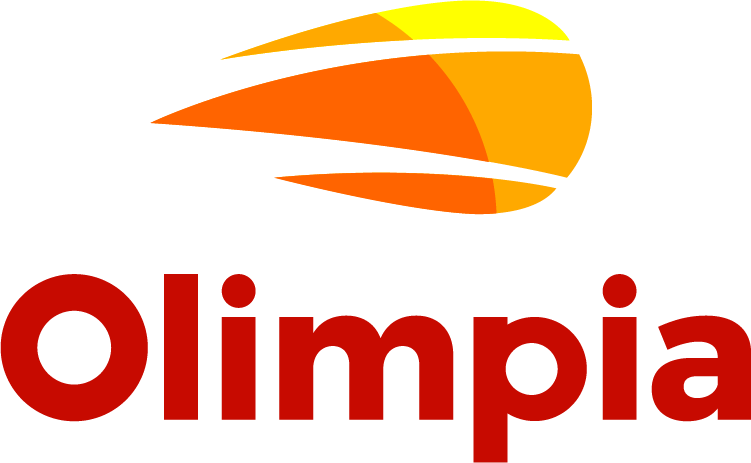 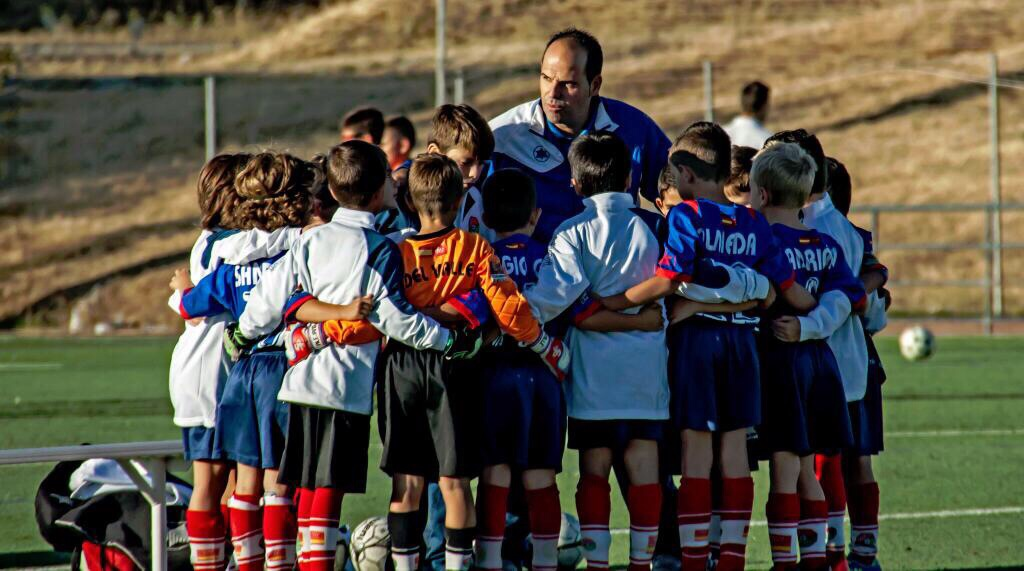 TEXTO
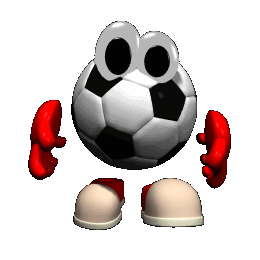 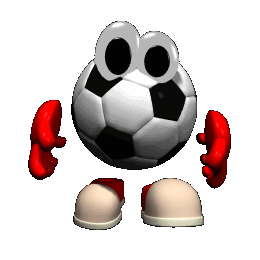 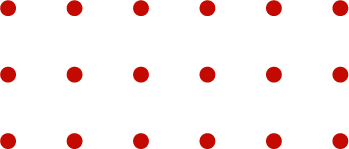 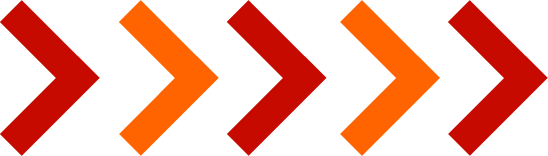 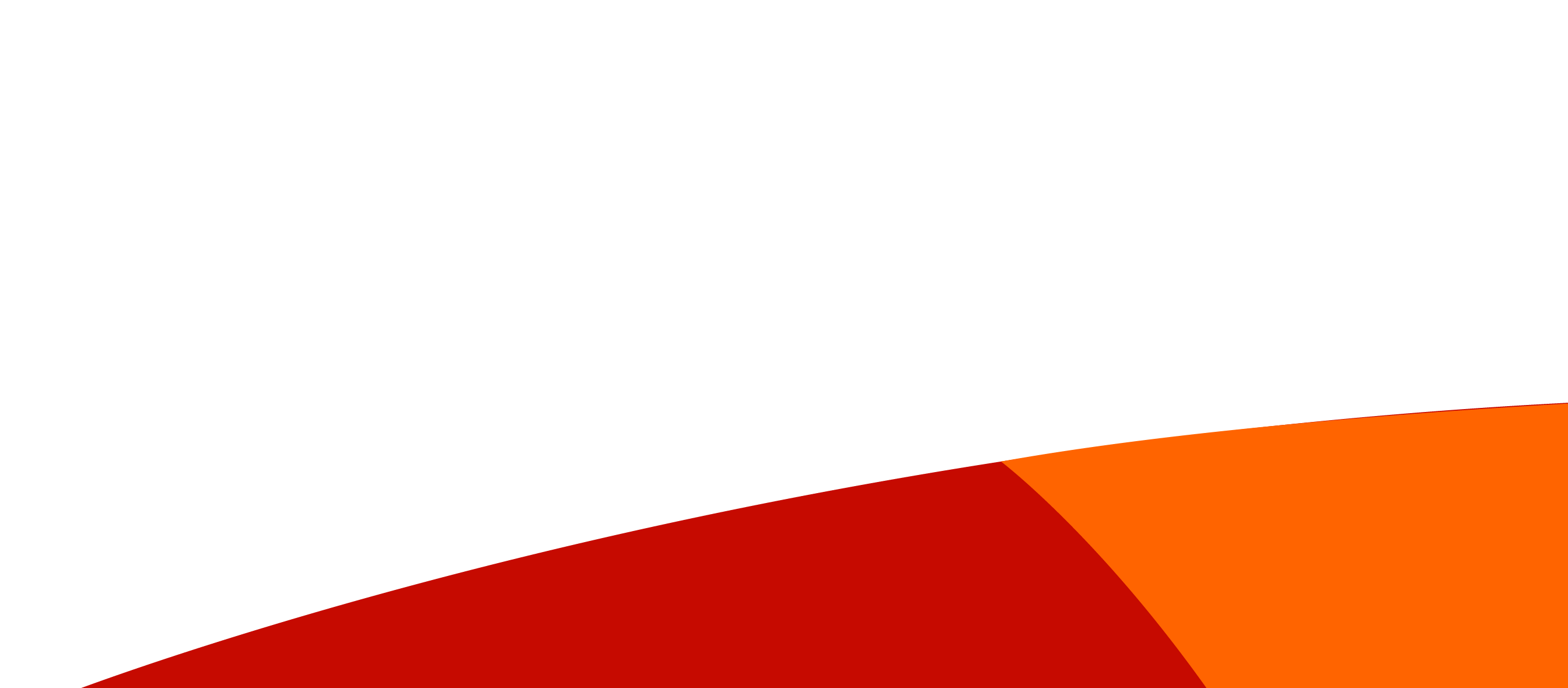 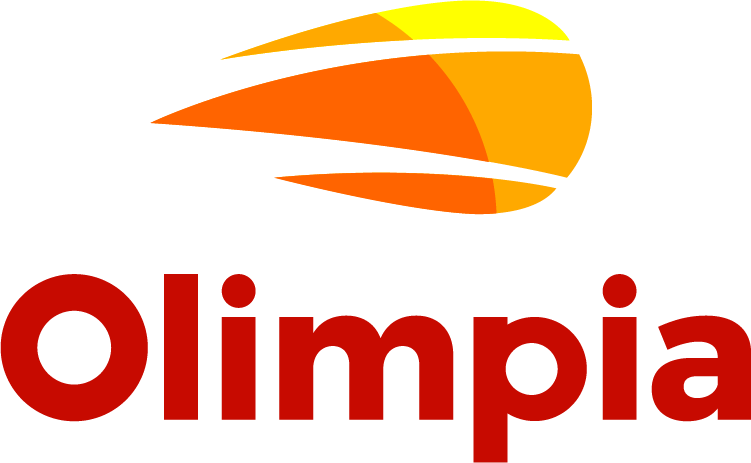 Gracias.
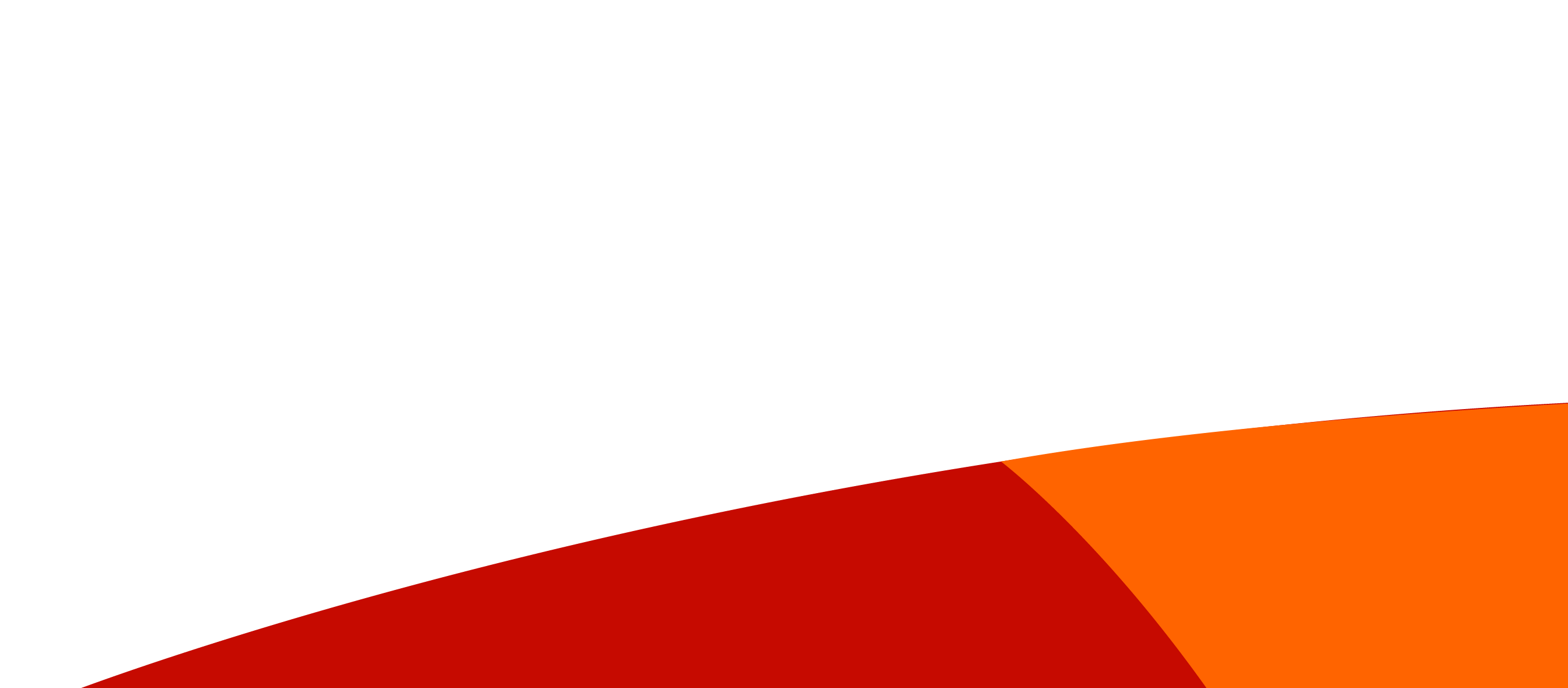 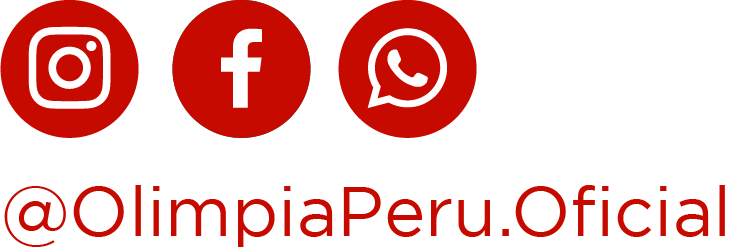 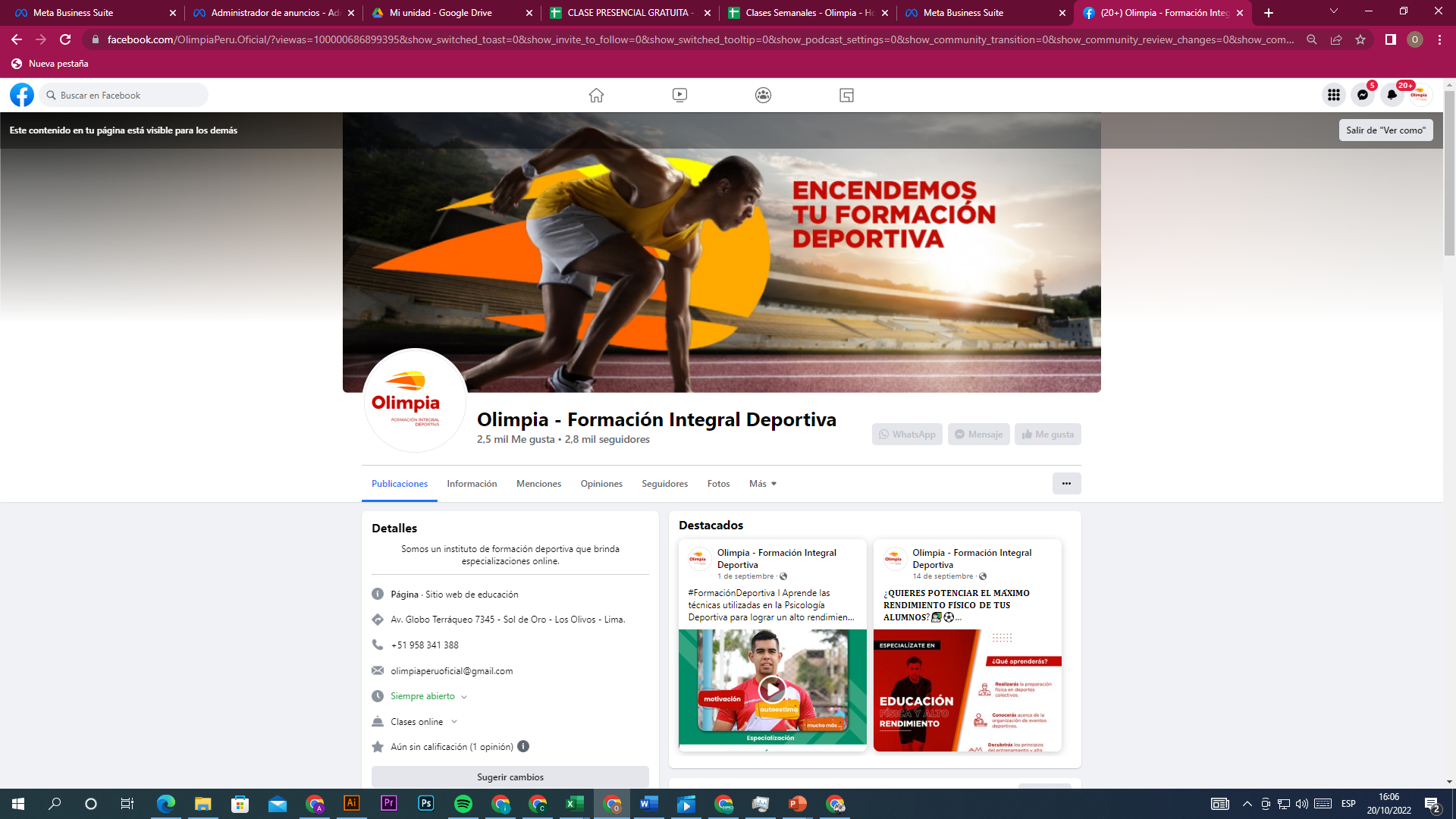 Síguenos en nuestras redes sociales
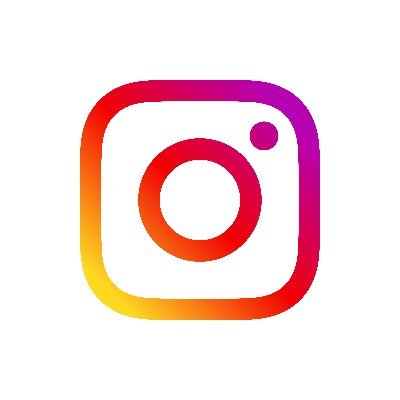 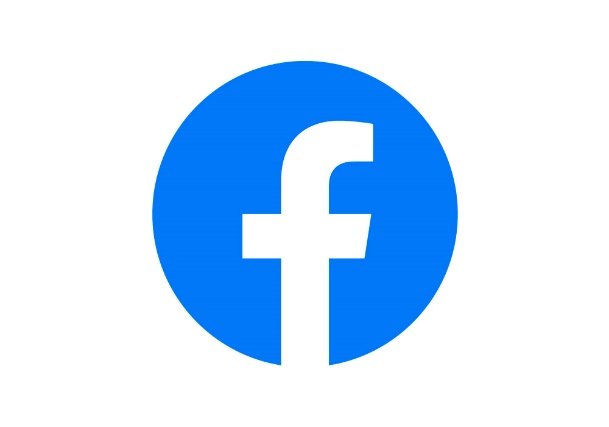 @Olimpia.Oficial